OŠ DORE PEJAČEVIĆ NAŠICE
SAMOPOŠTOVANJE ŠKOLSKOG DJETETA
Predavanje za roditelje
Našice, 26.10.2018.

Biljana Matijašević, mag. psych.
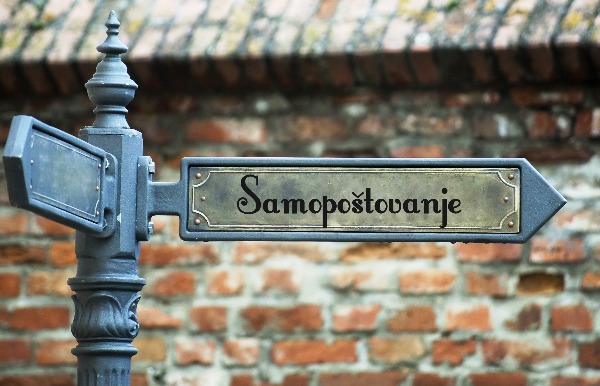 1
„Naša sudbina nije zapisana u zvijezdama, 
nego u nama samima.”
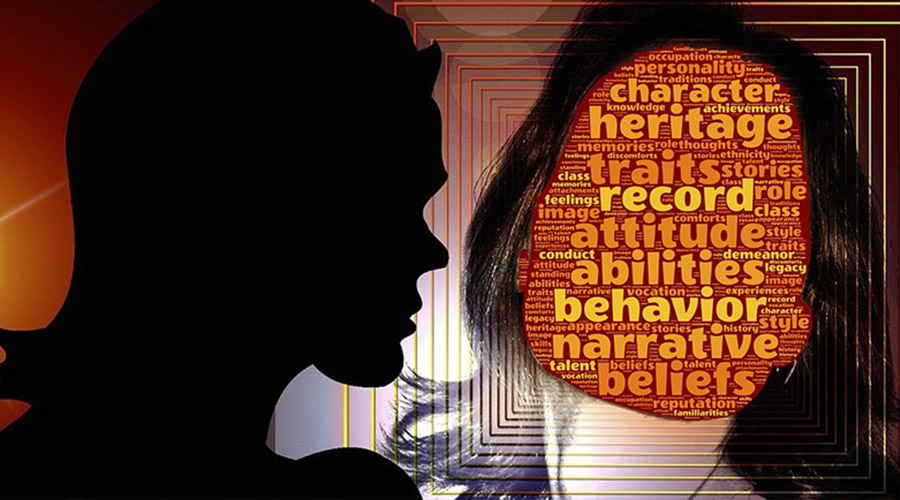 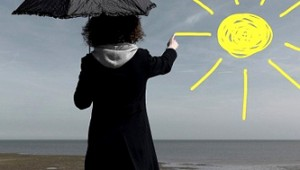 2
SAMOPOŠTOVANJE – DIO POJMA O SEBI
POJAM O SEBI 
odgovara na pitanje Tko sam ja?
3 dimenzije: 

1) znanje o sebi
činjenice – spol, dob, osobine…

2) očekivanja od sebe
ono što bismo mogli biti

3) vrednovanje sebe u pozitivnim ili negativnim terminima
procjenjujemo ono što jesmo i kakvi jesmo s onim što bismo mogli/željeli biti
rezultat je SAMOPOŠTOVANJE
ako su procjene negativne, samopoštovanje je nisko
ako su procjene pozitivne, samopoštovanje je visoko
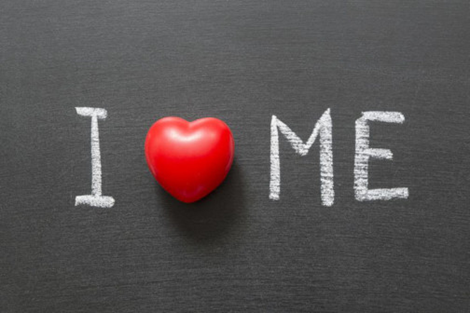 3
Samopoštovanje je…
4
Zašto je poželjno da djeca imaju visoko samopoštovanje?
5
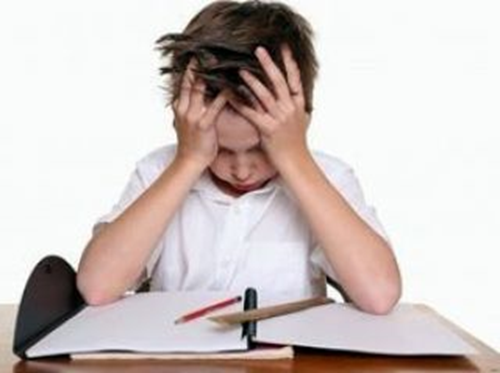 Razlike između djece niskog i visokog samopoštovanja
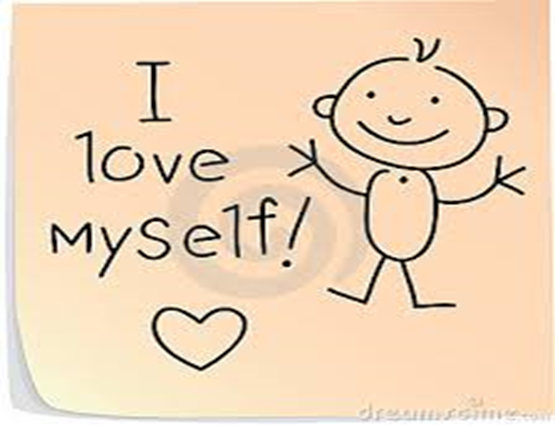 6
Što o sebi kaže dijete niskog, a što dijete visokog samopoštovanja?
7
nisko vs. visoko samopoštovanje
VISOKO…

prihvaćaju odgovornost
znaju se kontrolirati
lako sklapaju prijateljstva
spremni su na suradnju
vole nove aktivnosti
uporni su
ne odustaju odmah ako dožive neuspjeh
podnose kritiku i neuspjeh
NISKO…

pretjerano stidljivi
boje se novih situacija
teško podnose neuspjeh
lako odustaju
pretjerano su osjetljivi na kritike
u školi postižu slabiji uspjeh od svojih mogućnosti
ne prihvaćaju pohvale i podcjenjuju se
8
Reagiranje na neuspjeh
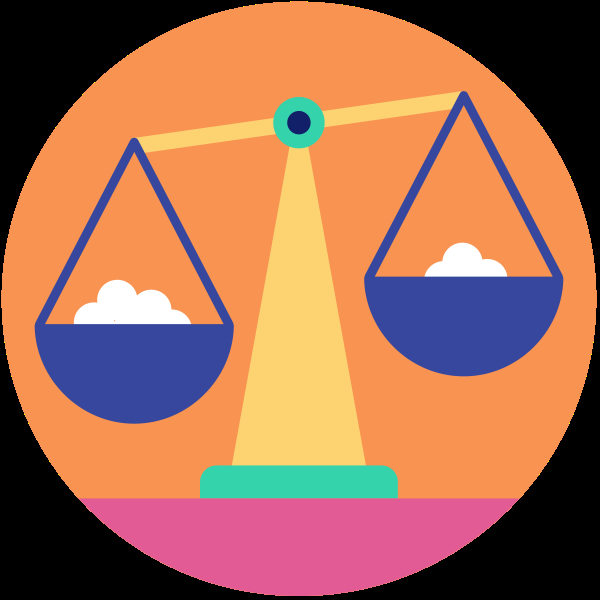 Učenici s visokim samopoštovanjem:
Učenici s niskim samopoštovanjem:
neuspjehe pripisuju vlastitoj nesposobnosti, a uspjeh pripisuju sreći 
nakon informacije da nisu uspjeli na testu, na idućem testu postižu loše rezultate i lakše odustaju
uspjeh pripisuju svojim sposobnostima, a neuspjeh trenutnoj situaciji i okolnostima
nakon informacije da nisu uspjeli na testu, na idućem testu još se više trude i teže odustaju
9
Postoji li previsoko samopoštovanje?
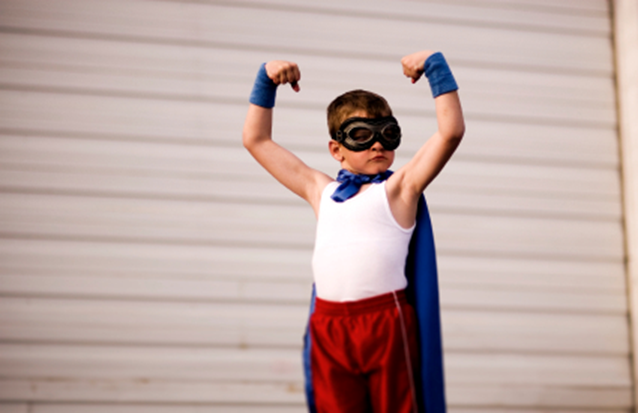 10
Razvoj samopoštovanja
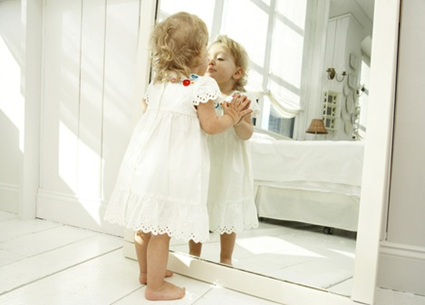 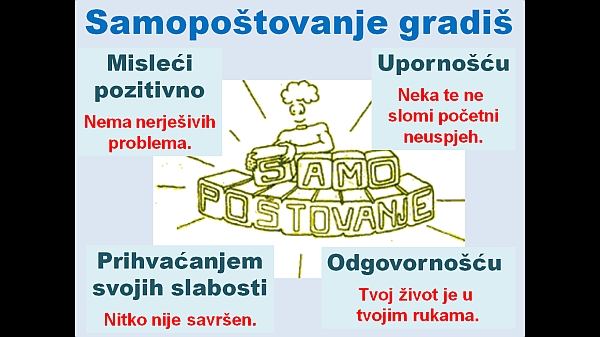 Samopoštovanje nije urođeno, već se razvija tijekom života
11
Što utječe na razvoj samopoštovanja?
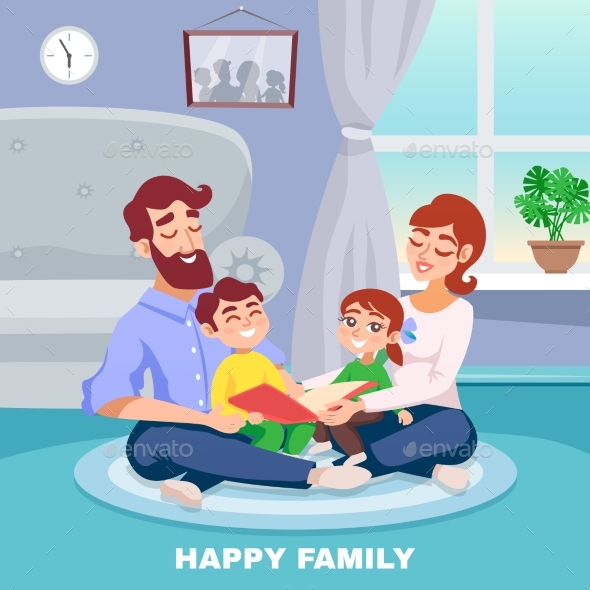 12
Stilovi odgoja i utjecaj na djecu
Visoki
NADZOR
Niski
TOPLINA
Visoka
Niska
13
14
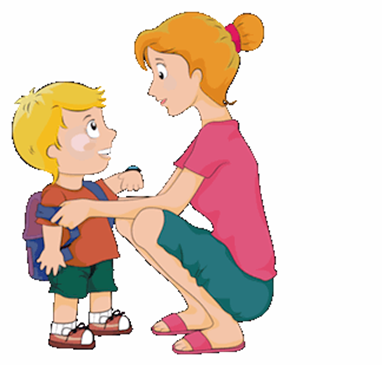 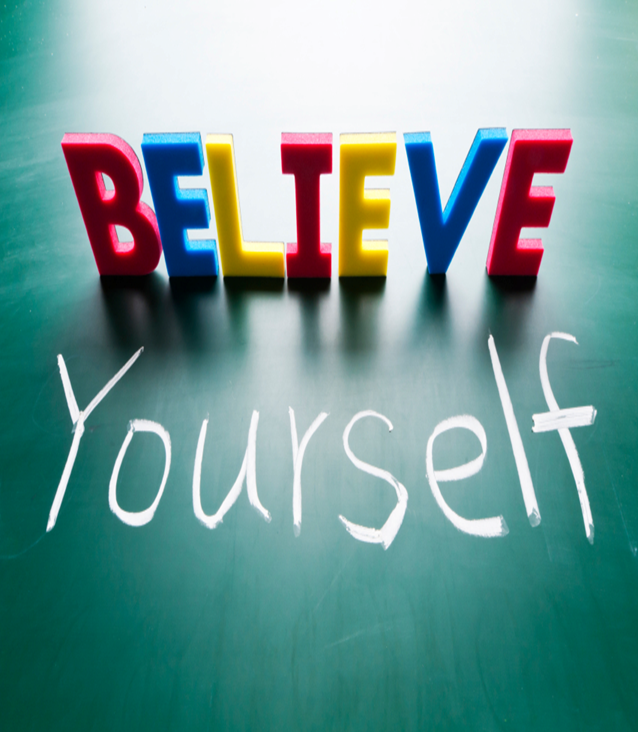 Kako roditelji mogu pomoći razvoju samopoštovanja svoje djece?
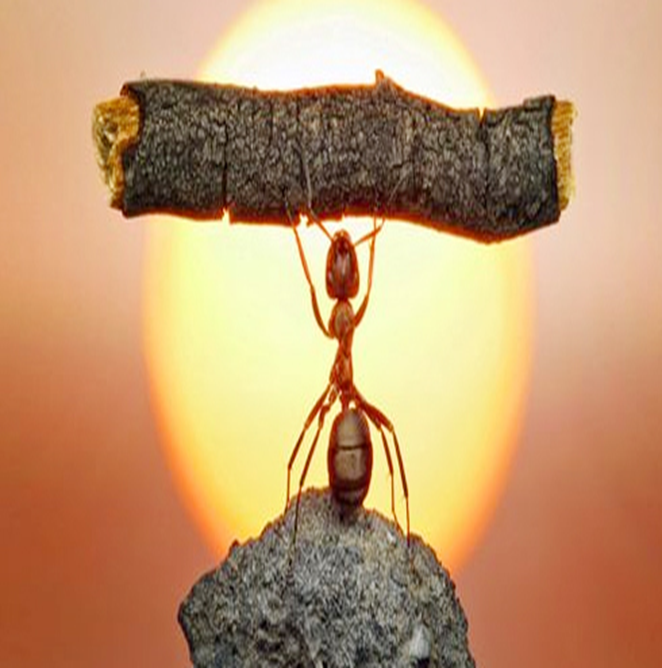 15
POKAŽITE DJETETU DA GA VOLITE
Da bi dijete voljelo samo sebe, mora imati osjećaj da ga roditelji vole
Zagrljaj, smijeh, nježan dodir su snažni izrazi ljubavi
Uživajte u djeci, budite u njihovom društvu
Istraživanje: važno je kako se dijete osjeća s roditeljima
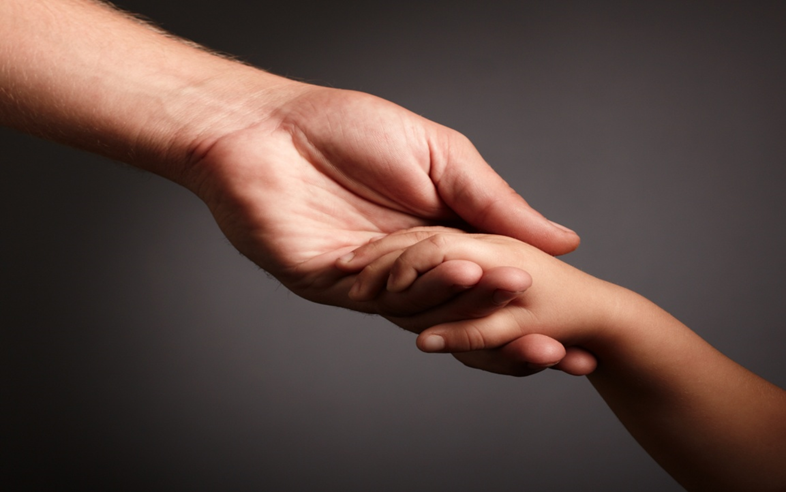 16
SLUŠAJTE DIJETE
“Odvojiti vrijeme, strpljivo i sa zanimanjem saslušati dijete vrjednije je od bilo kojeg skupog poklona koji mu možete kupiti.”
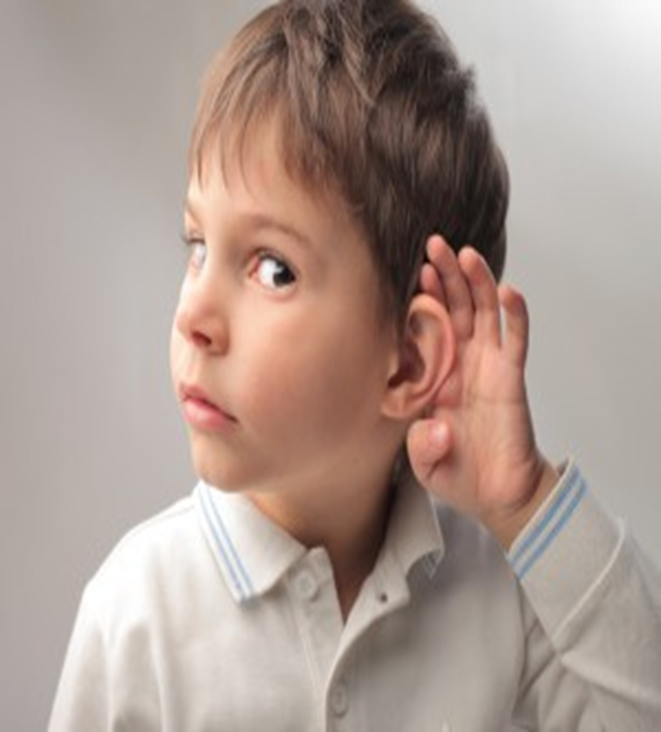 17
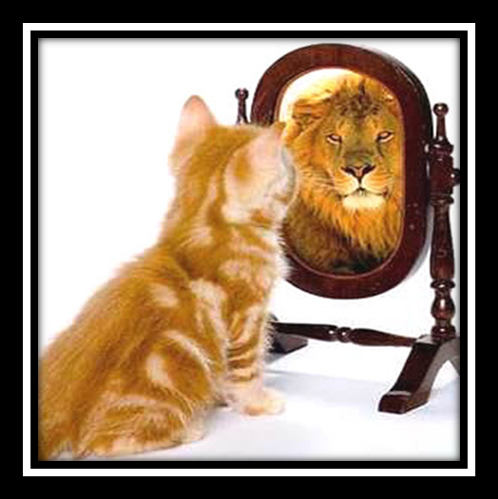 POMOZITE DJETETU DA UPOZNA SEBE
18
POHVALJUJTE DIJETE
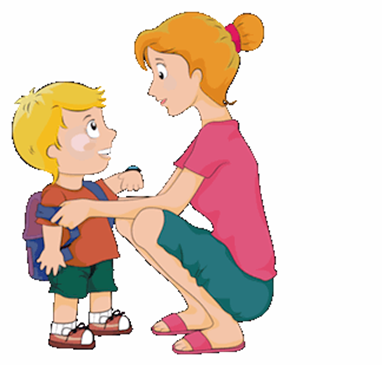 19
“Djeci je potrebna ljubav. Naročito onda kad se čini da je nisu zaslužili.”
VODITE RAČUNA O NAČINU NA KOJI KRITIZIRATE DIJETE
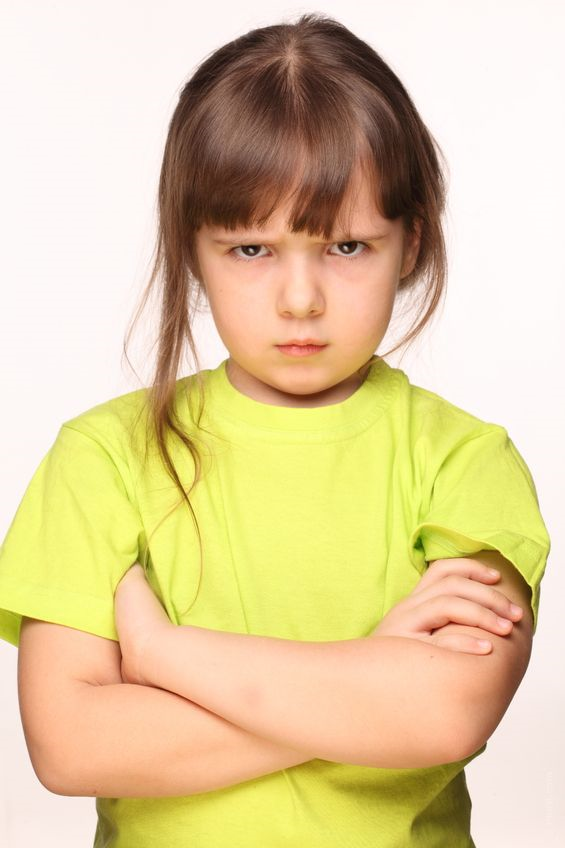 20
Omogućite doživljaj uspjeha
PRIMJER: 
Koliko puta je vaše dijete reklo „Ja znam sam zavezati cipele!” No, vama se žurilo i učinili ste to umjesto njega da bude brže. Vjerojatno i je bilo brže, ali je to propuštena šansa da omogućimo djetetu doživljaj uspjeha i da tako razvija samopoštovanje.
KAKO?
21
a) UČITE DIJETE DA SI POSTAVLJA OSTVARIVE CILJEVE
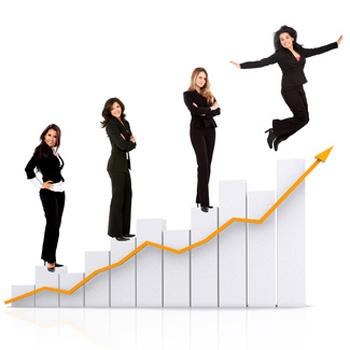 22
b) NAUČITE DIJETE USPOREDBI SA SAMIM SOBOM
Uspjeh ne znači biti najbolji – uspjeh je kada svojim trudom postižemo napredak.
Ako se dijete stalno uspoređuje samo s najboljima, vrlo je vjerojatno da će se početi osjećati nesposobno i neuspješno ako ne ostvari tako dobar uspjeh
PRIMJER: U ČEMU SAM BOLJI NEGO LANI (JUČER)?
Možete tražiti od djece da vam napišu pet stvari koje ove godinu znaju i mogu napraviti, a prošle godine nisu znali
23
Naučite djecu da se uspješno nose s neuspjehom
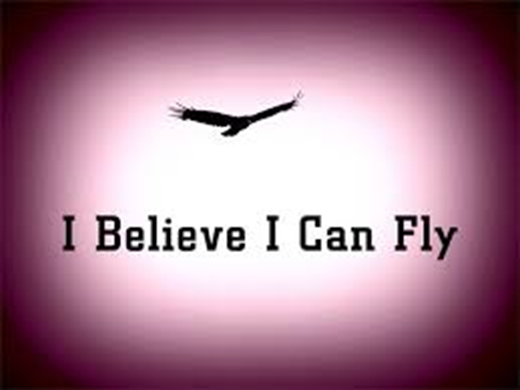 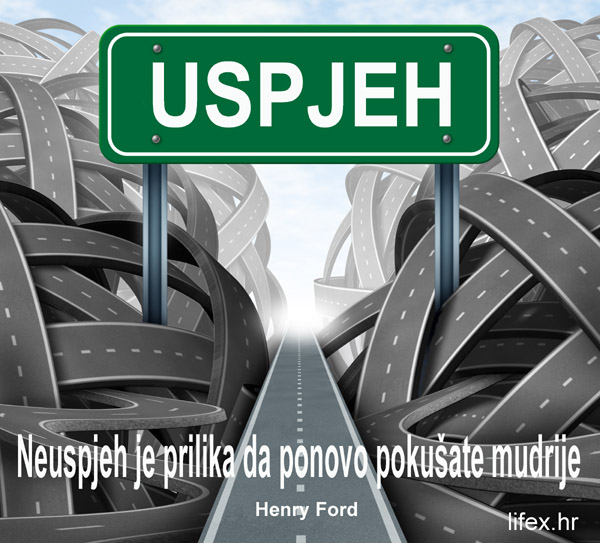 24
POMOZITE DJETETU DA NAUČITI DONOSITI ODLUKE I RJEŠAVATI PROBLEME
Ljudski je griješiti
25
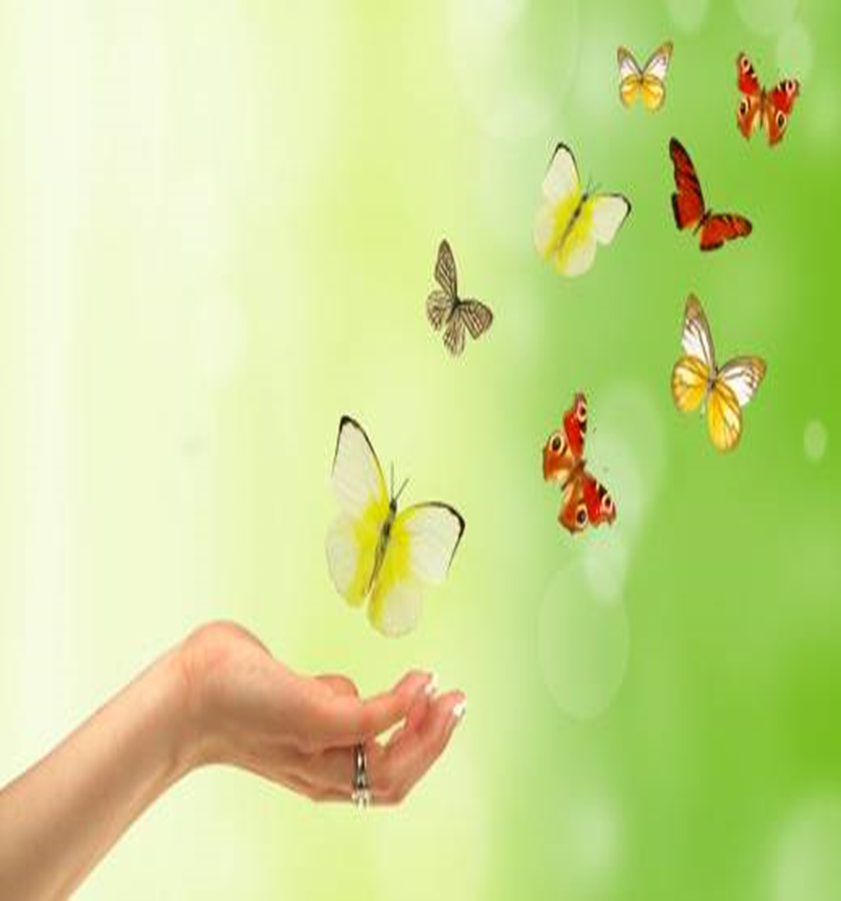 I  ZA  KRAJ…



„Samo  su  dvije  stvari koje  možemo  dati  svojoj djeci: 
jedna  stvar  su  korijeni, a druga  krila”
26
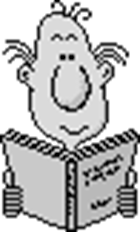 Literatura:
Lacković – Grgin, K. (1999). Samopoimanje mladih. Jastrebarsko: Naklada Slap.

Miljković, D., Rijavec, M. (2004). Bolje biti vjetar nego list – psihologija dječjeg samopouzdanja. Zagreb: IEP d.o.o.

Miljković, D., Rijavec, M. (2011). Razgovori sa zrcalom – psihologija samopouzdanja. Zagreb: IEP d.o.o.

Rijavec, M. (2000). Čuda se ipak događaju – psihologija pozitivnog mišljenja. Zagreb: IEP d.o.o.

Živković, Ž. (2006). Samopoštovanja djece i mladih. Đakovo: Tempo.
27
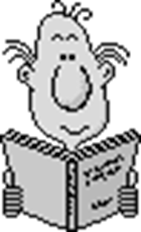 Preporučena literatura
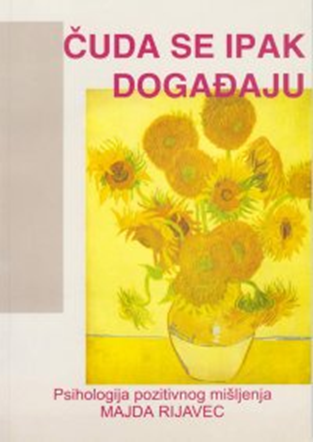 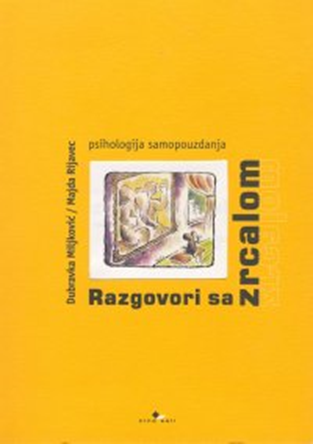 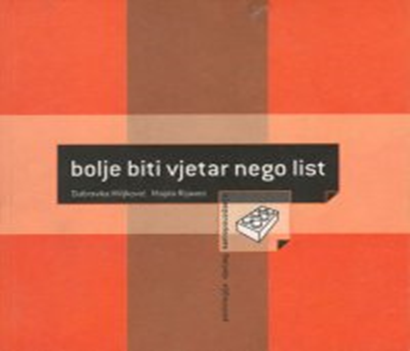 28
HVALA NA PAŽNJI!
29